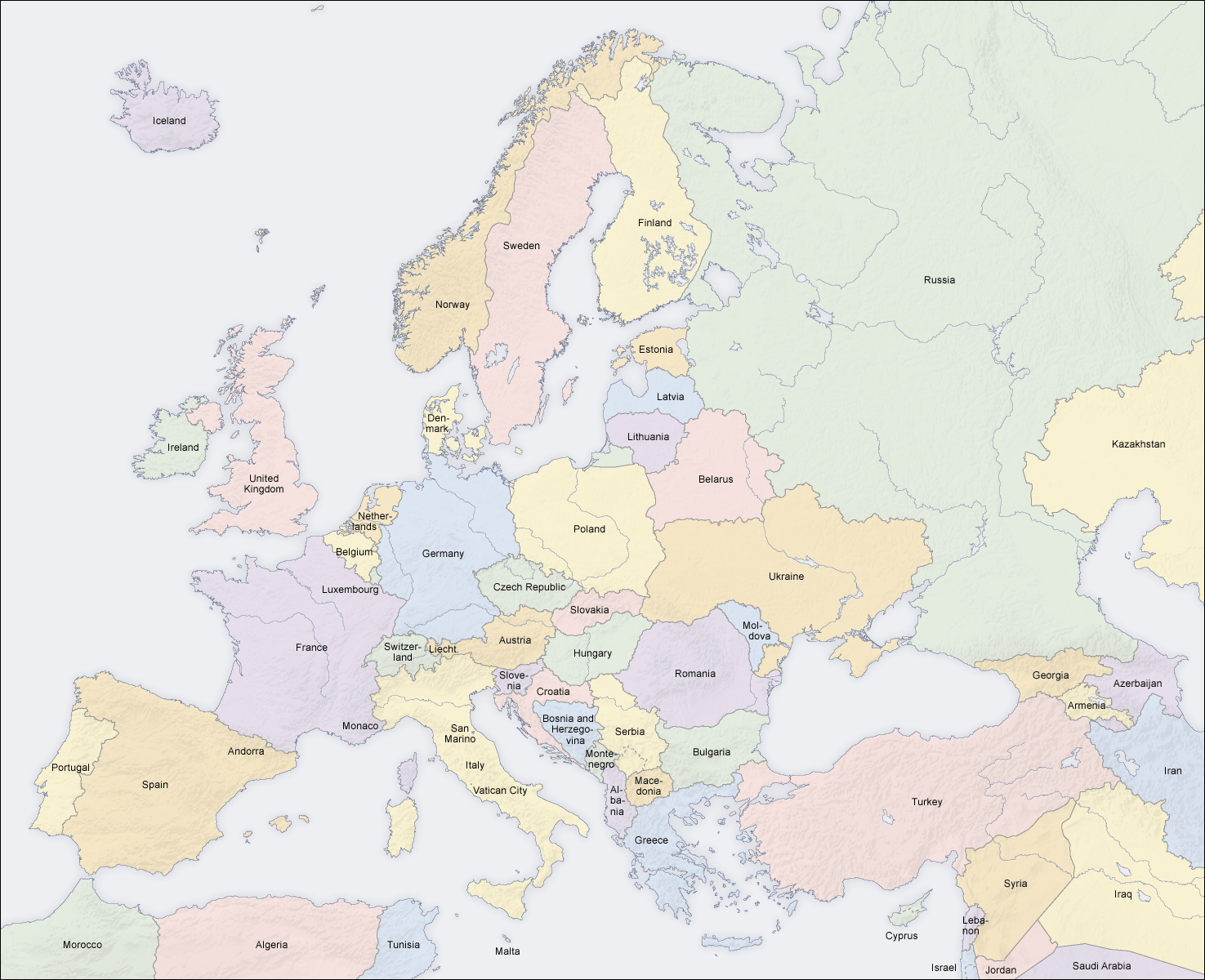 Europe
I Remember the Past
Greece
Tone Color – Instruments
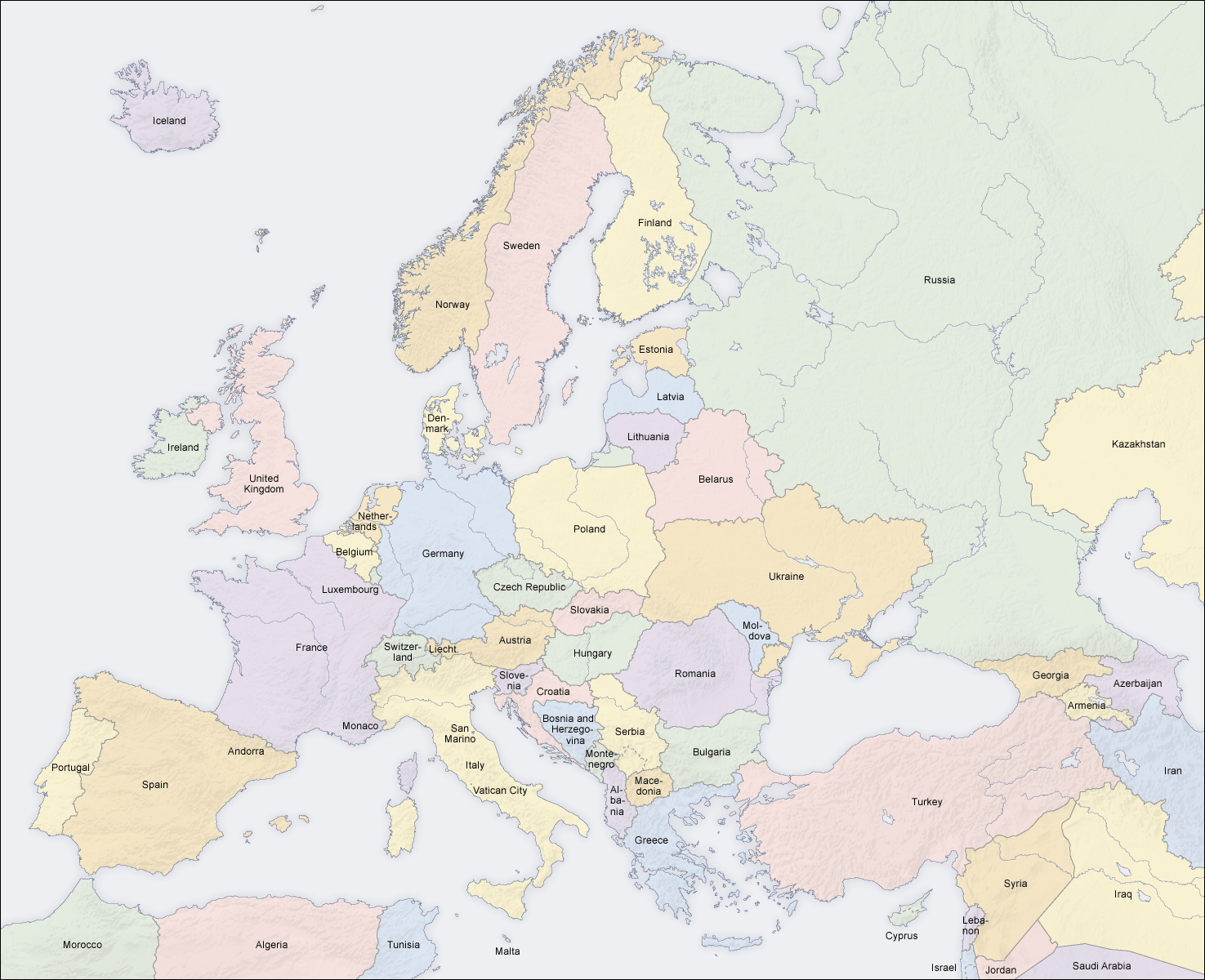 Europe
Maid on the Shore
Ireland
Form – Strophic – Repeated melody, different lyrics
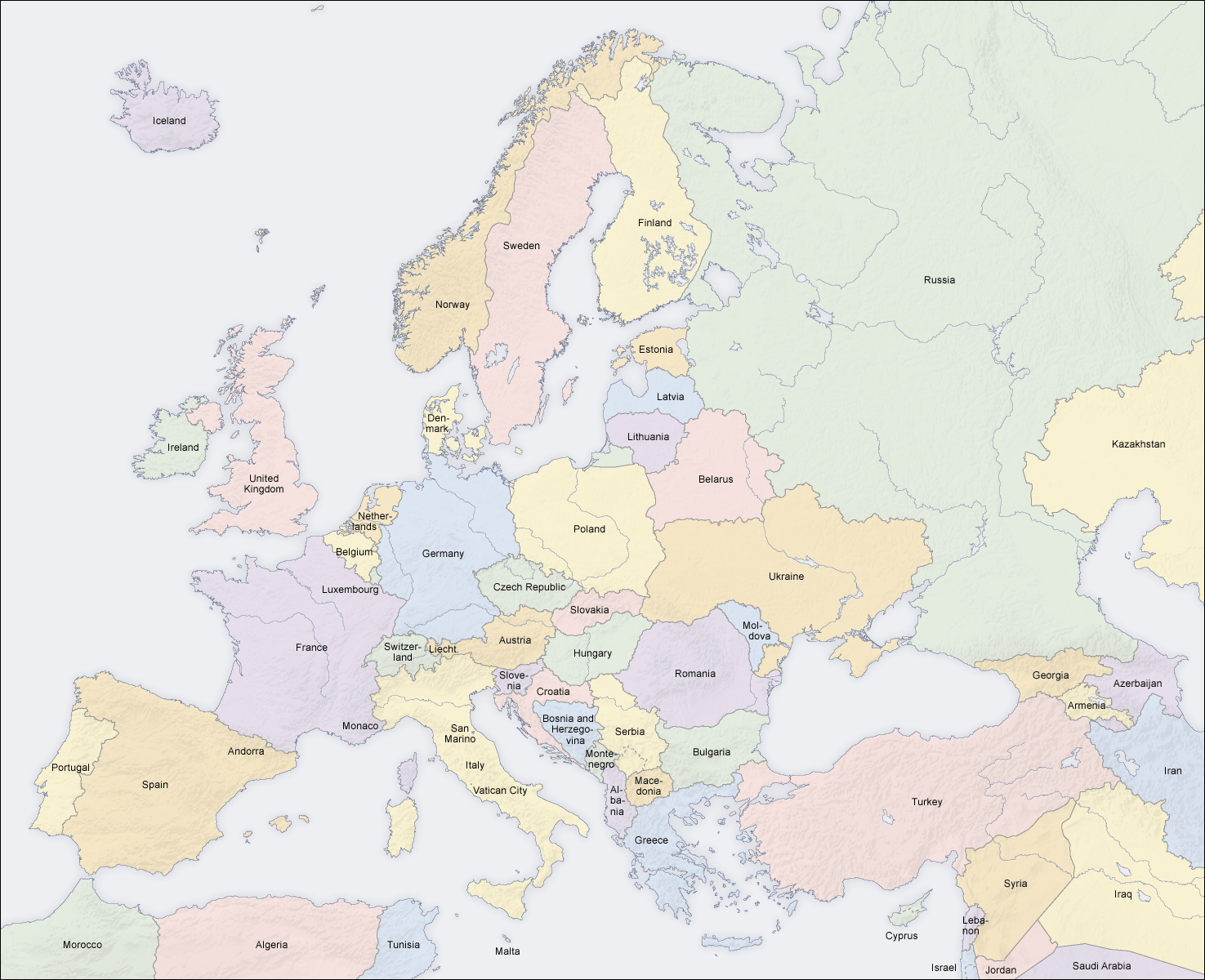 Europe
Diri Diri So Kerdjan
Hungary
Tone Color – string instruments used percussively
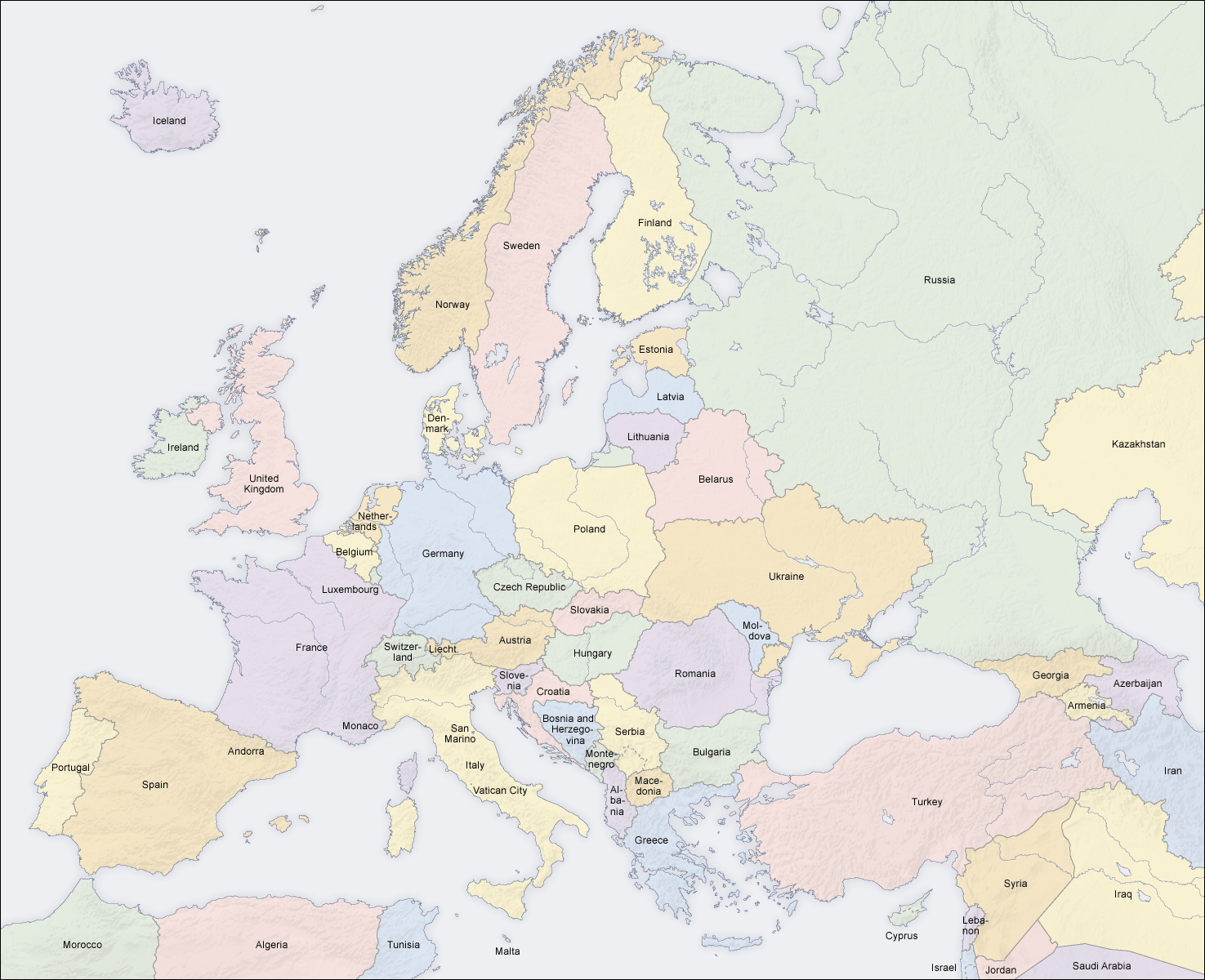 Europe
Think of One
Belgium
Form - Strophic
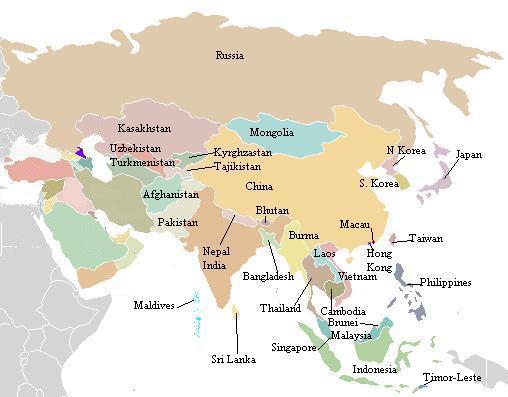 Asia
Codru (inspired by Russian Forests)
Russia
Melody – Ostinato
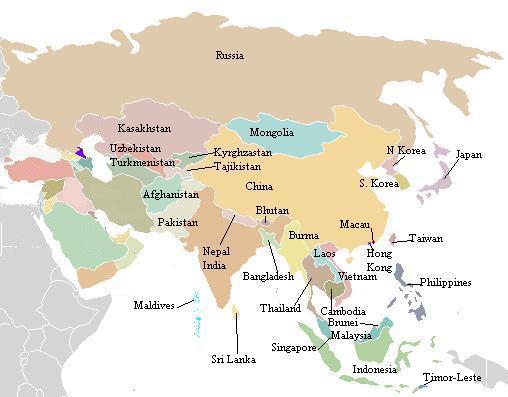 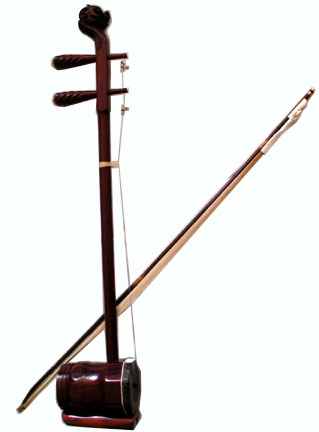 Asia
Picking Flowers
China
Tone Color - Erhu
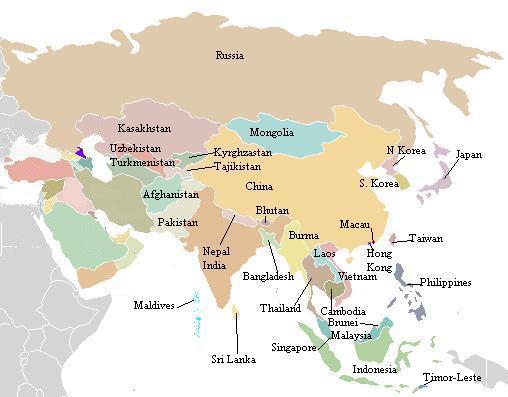 Asia
Utuwaskarap
Japan
Tone Color – Tonkori
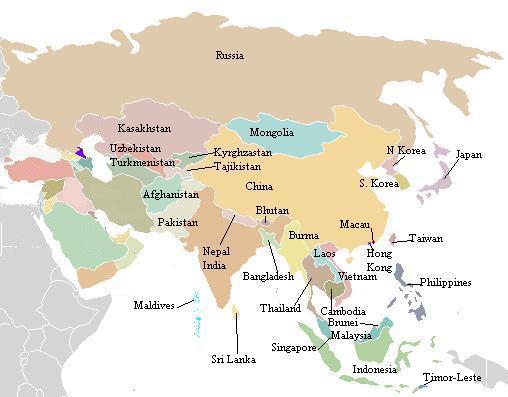 Asia
Afshari
Iran
Rhythm – Drums!
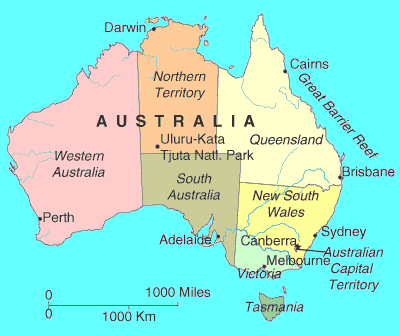 Australia
Siasi (man leaving a woman behind)
Papua New Guinea
Rhythm – strumming pattern
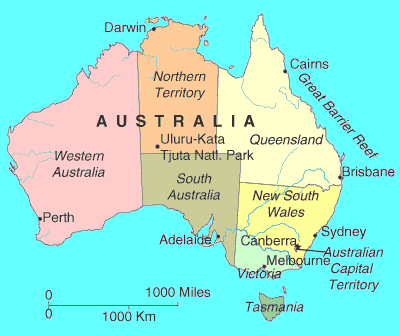 Australia
Waltzing Matilda
Australia – Sydney 
Rhythm – Drums
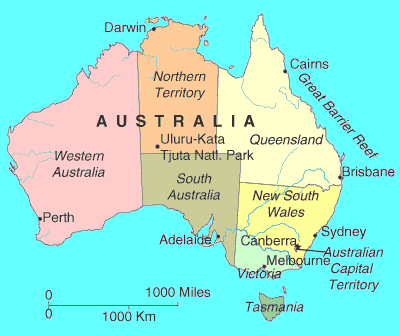 Australia
Milya
Australia – Northern Territory
Tone Color – didgeridoo
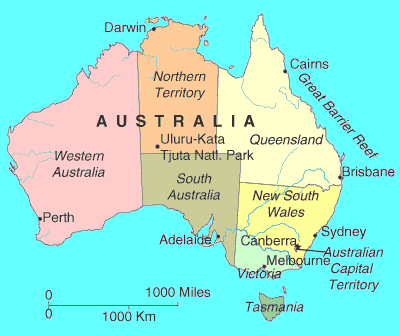 Australia
Sei Ma Le Losa
New Zealand
Harmony – Homophony
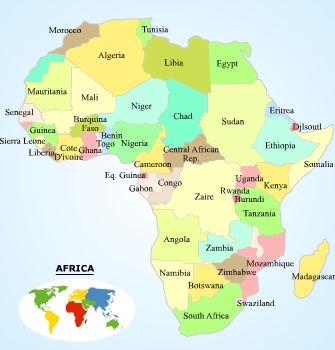 Africa
Lisanga
Congo
Rhythm-Instruments and Voices
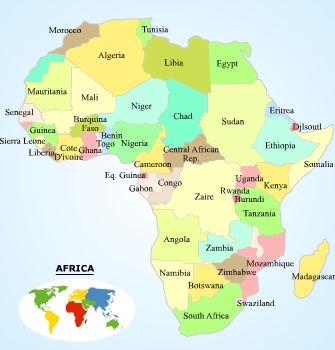 Africa
Mayihlome (AIDS/HIV)
South Africa
Harmony-Voices Sing in Homophony
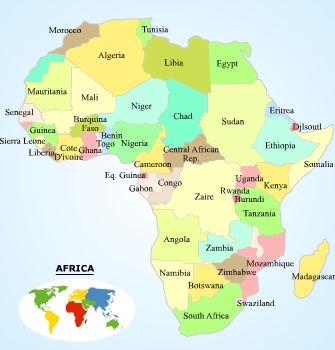 Africa
Abiani (People)
Ivory Coast
Rhythm – Instruments and Voices
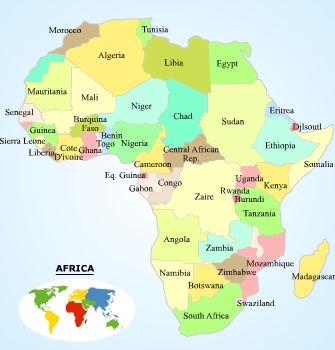 Africa
Retany (Tale of a man trying to convince a woman to marry him)
Madagascar
Rhythm – Drums and Strings
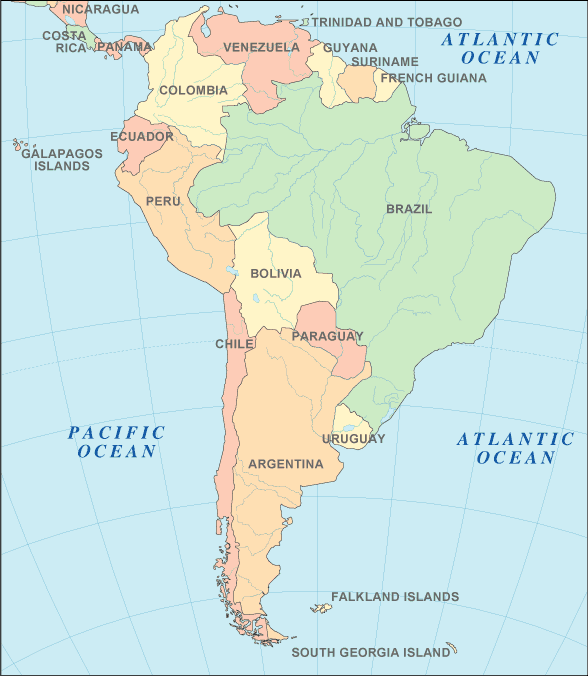 South America
Sabia (Come on Hear Me)
Brazil
Rhythm (in the guitar)
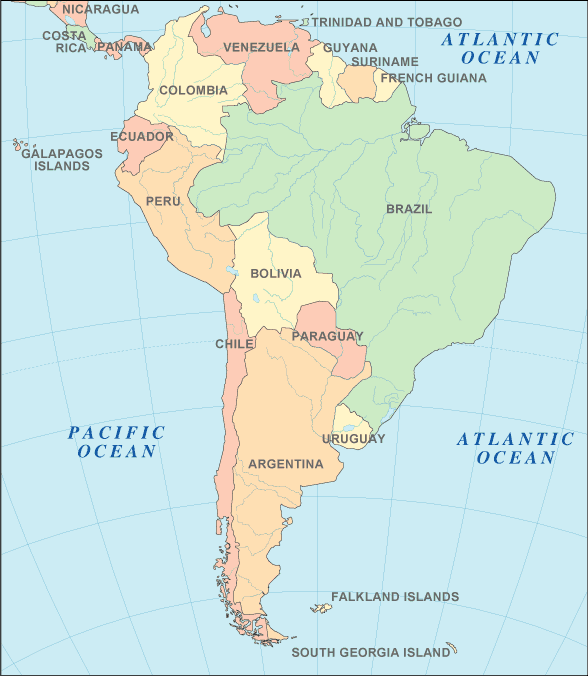 South America
Maria Lando
Peru
Tempo – easy going, walking pace
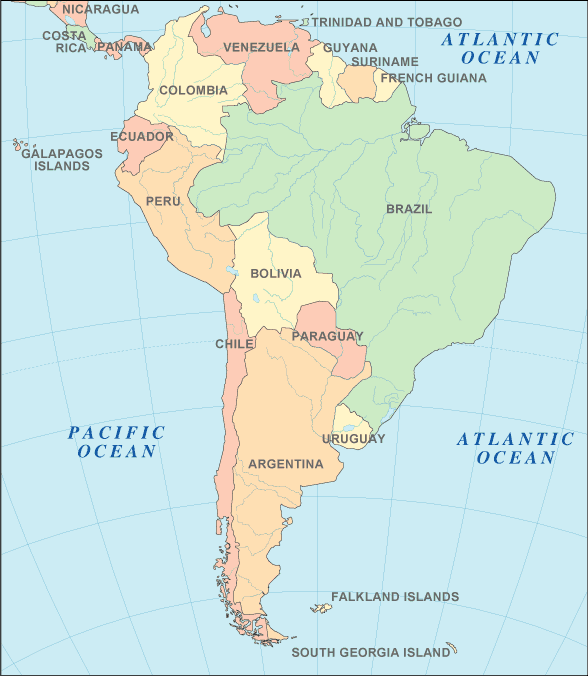 South America
Soltarlo
Colombia
Harmony – Polyphonic - acappella
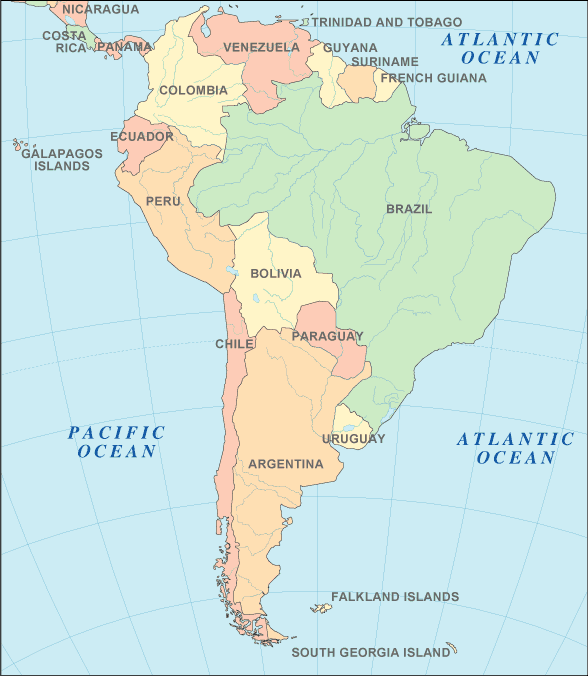 South America
Baba
Argentina
Rhythm – changing time signatures
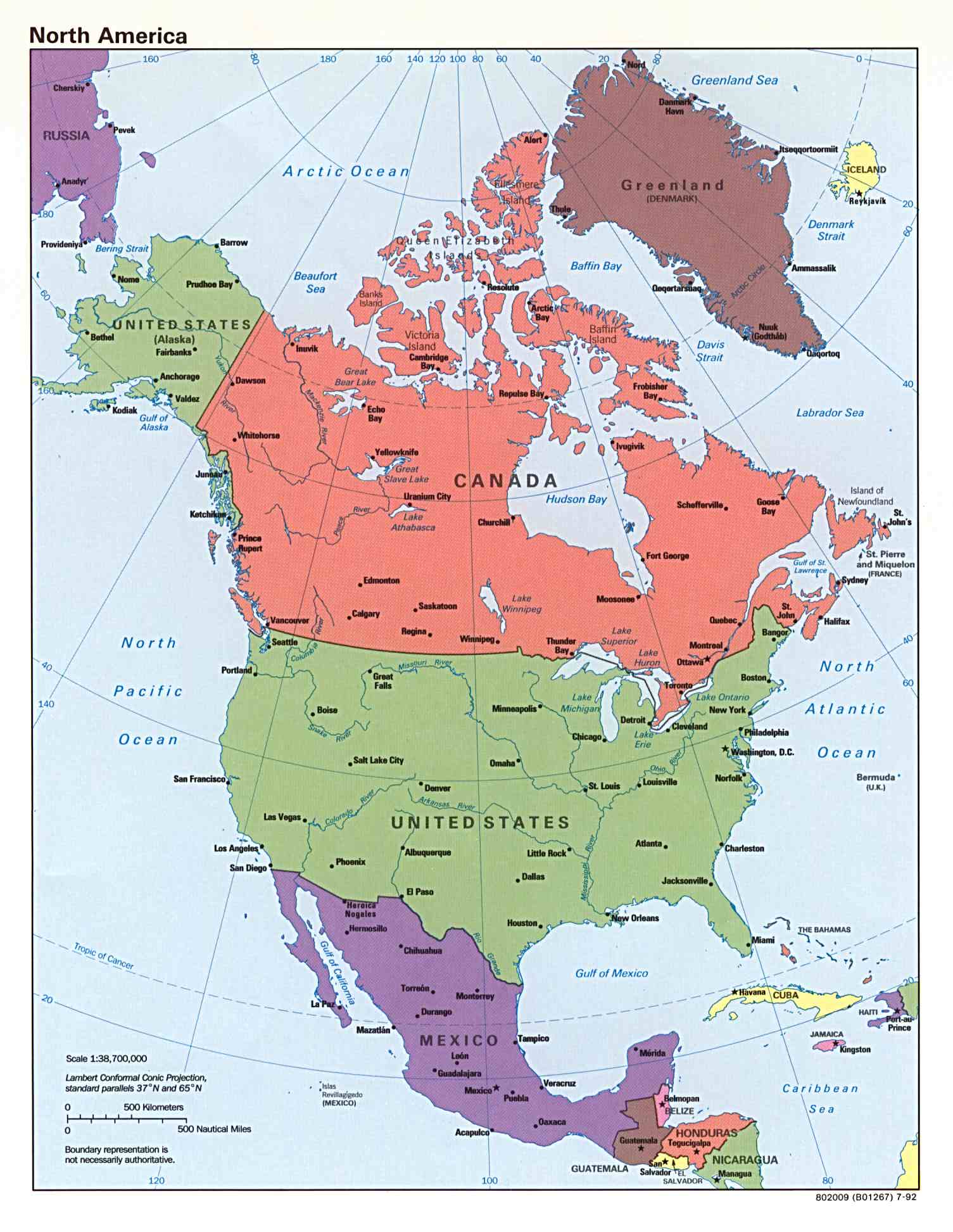 North America
Ma Peau
Canada
Rhythm – R&B
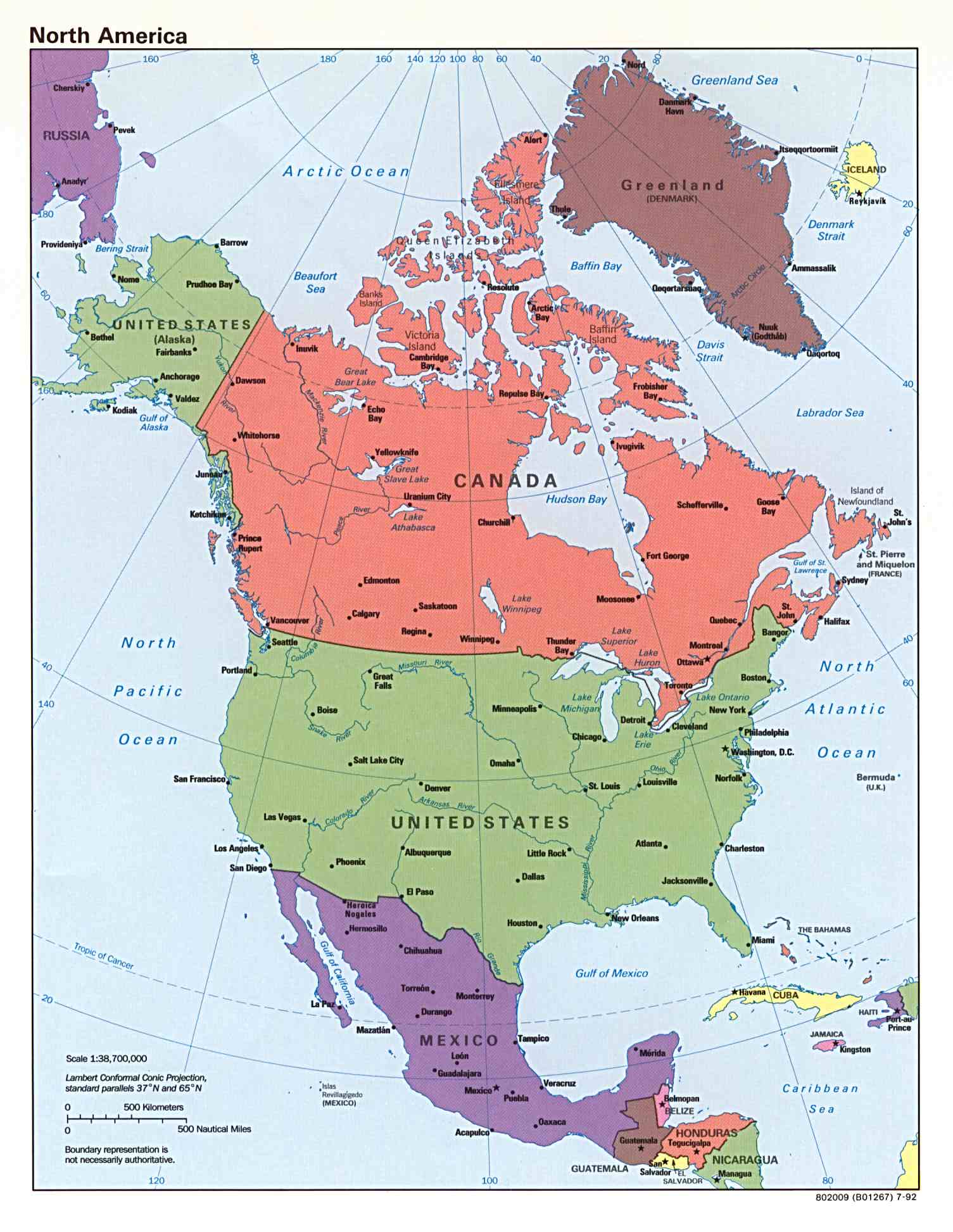 North America
It’s Your Voodoo Working
USA – Louisiana 
Harmony – I-IV-V7
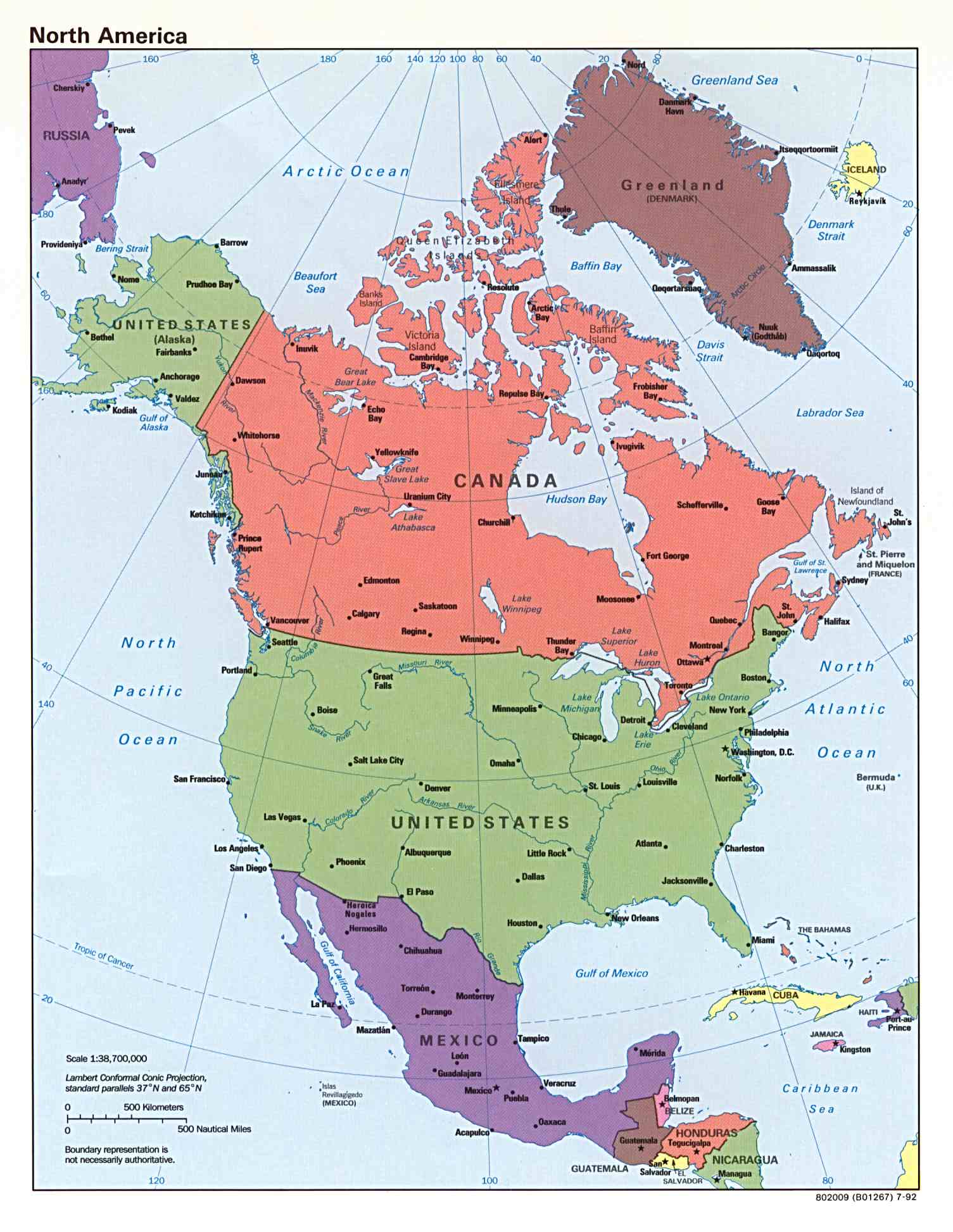 North America
Ozomatli
Mexico
Tone Color – Instruments
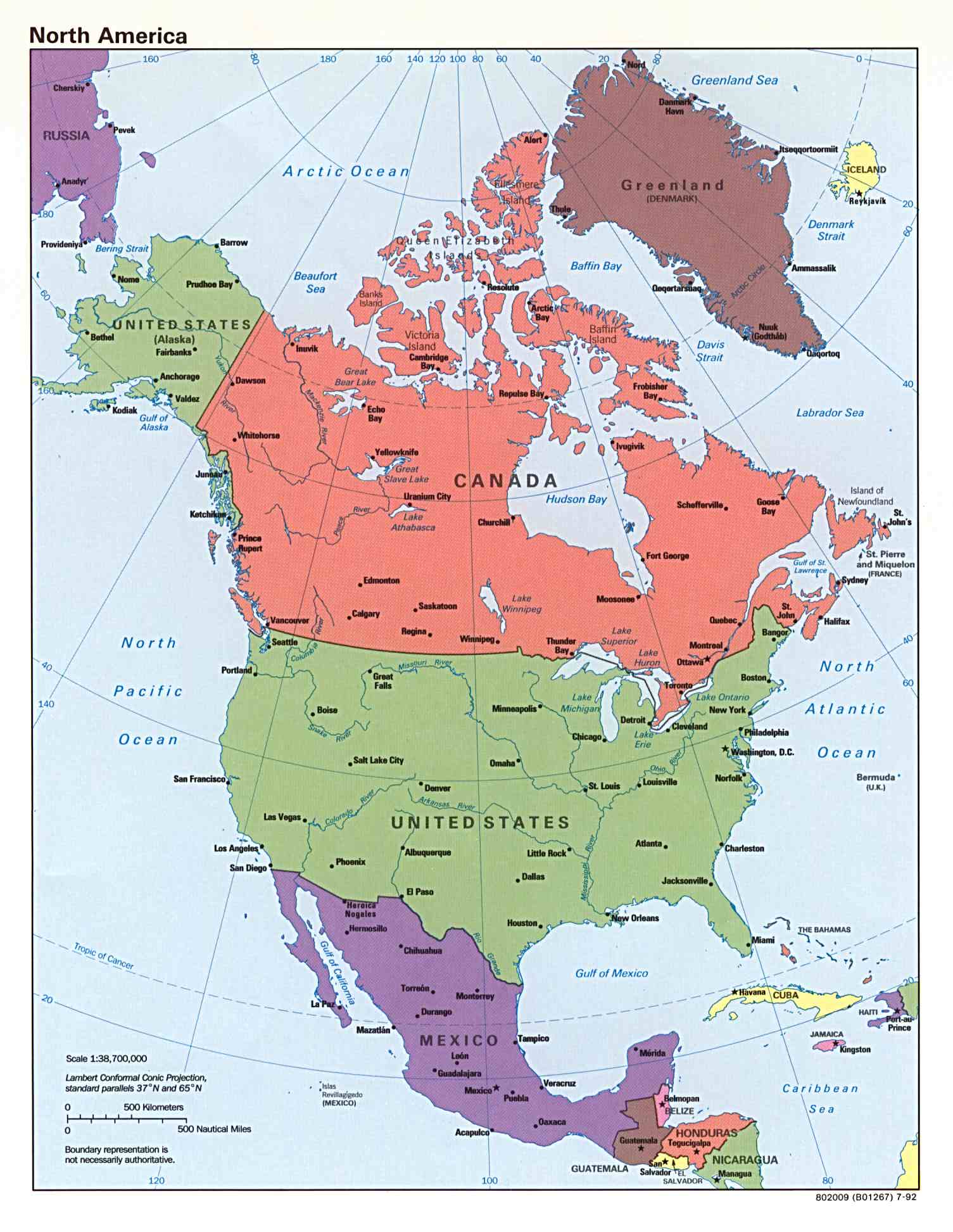 North America
Pallin’ with Al
USA – North Carolina 
Rhythm – swing